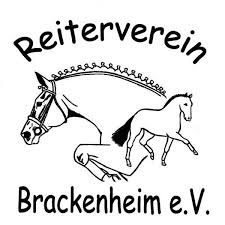 Reiterverein BrackenheimGewann Kohlern 3, 74336 Brackenheim-Dürrenzimmern
Zeiteinteilung
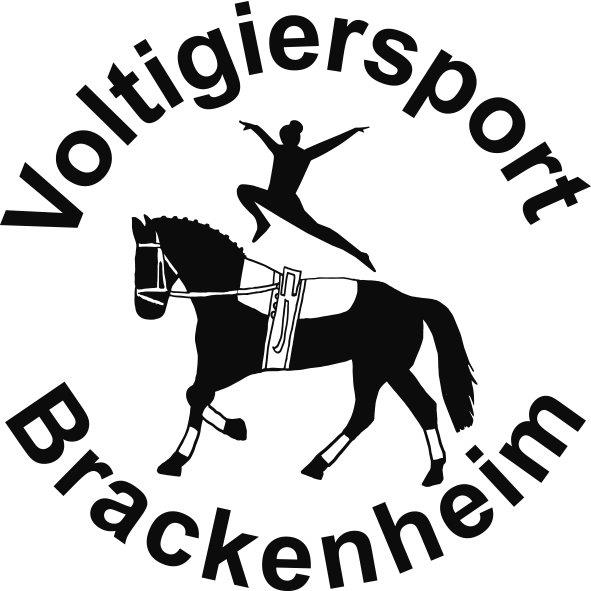 01.10.2023
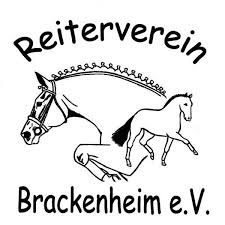 Reiterverein BrackenheimGewann Kohlern 3, 74336 Brackenheim-Dürrenzimmern
Liebe Ausbilder, Longenführer und Voltigierer,  
 
wir bedanken uns für Eure Nennungen und übersenden Euch 
hiermit einige Informationen sowie die Zeiteinteilung für unser
Voltigierturnier.
 
Die Meldestelle ist unter 0172/9320351 (Vanessa D’Alessandro)
zu erreichen.
Samstag: 18:00 – 21:00 Uhr,   Sonntag ab 09:00 Uhr,
Prüfung Nr. 1 und 2 müssen am Samstag genannt werden, alle weiteren
Prüfungen 90 Minuten vor Prüfungsbeginn.

In der Halle befindet sich nur der Prüfungszirkel, ablongieren und reiten ist
auf den Außenplätzen möglich.
 
Bei Ausfall von Teilnehmern kann gegebenenfalls die Startzeit bis 
30 Minuten vorgezogen werden.

Hunde sind auf der gesamten Reitanlage an der Leine zu führen und in der
Wettkampfhalle nicht gestattet.

Umkleide: Bitte die ausgeschilderte Umkleide benutzen

Parkplätze für Pferdeanhänger und PKW sind ausgeschildert, wir bitten diese
zu beachten.
 
Wir wünschen allen Teilnehmern eine gute Anreise und freuen uns auf einen
schönen Tag !

RV Brackenheim